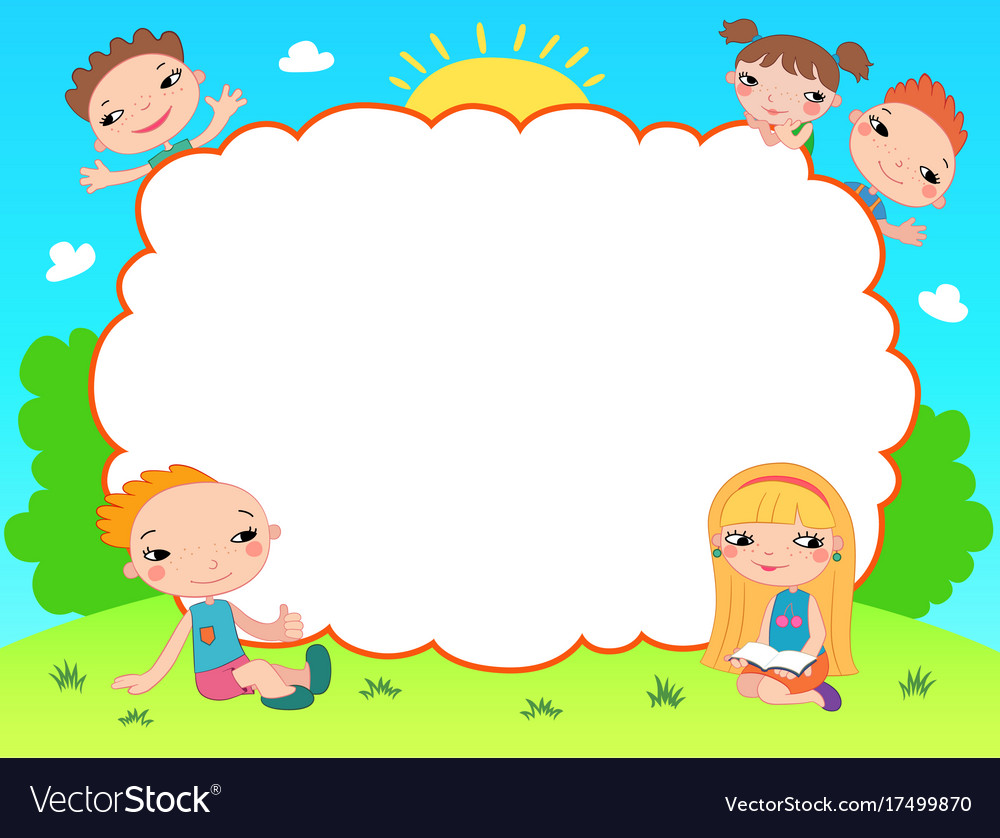 CHÀO MỪNG QUÝ THẦY CÔ ĐẾN DỰ GiỜ
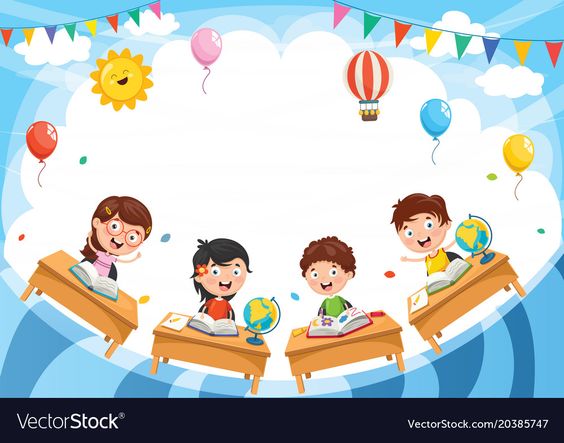 Trò chơi
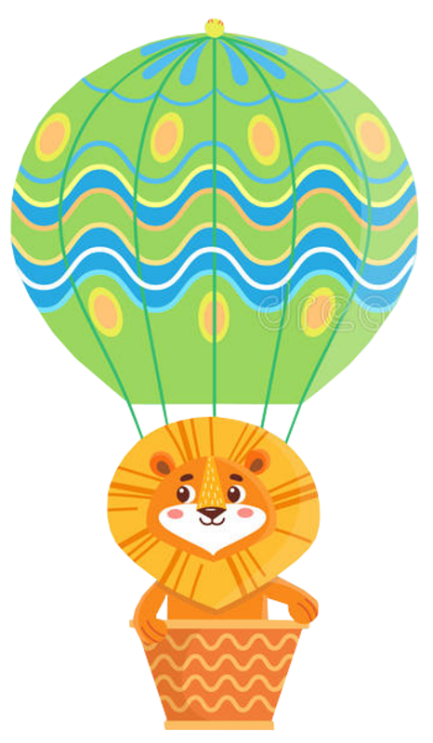 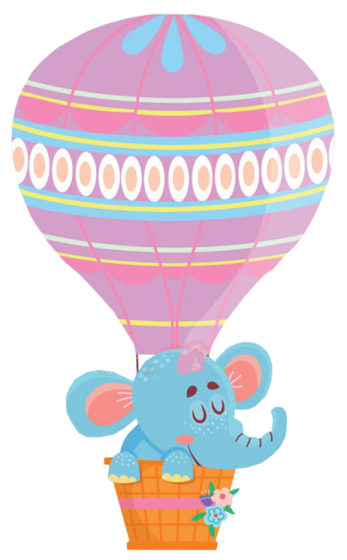 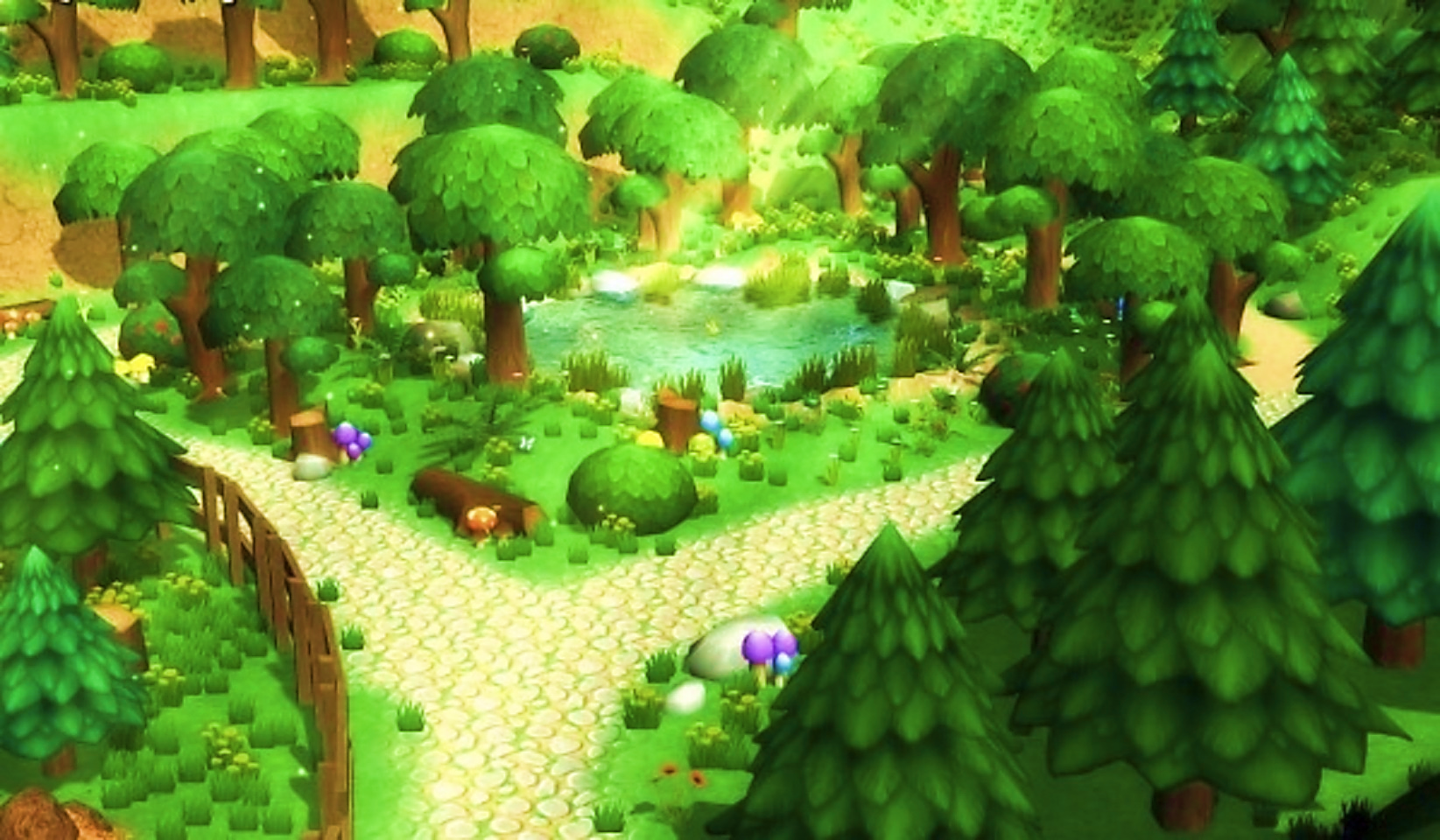 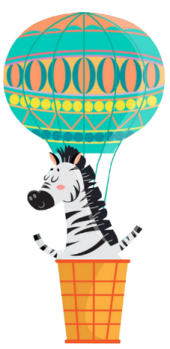 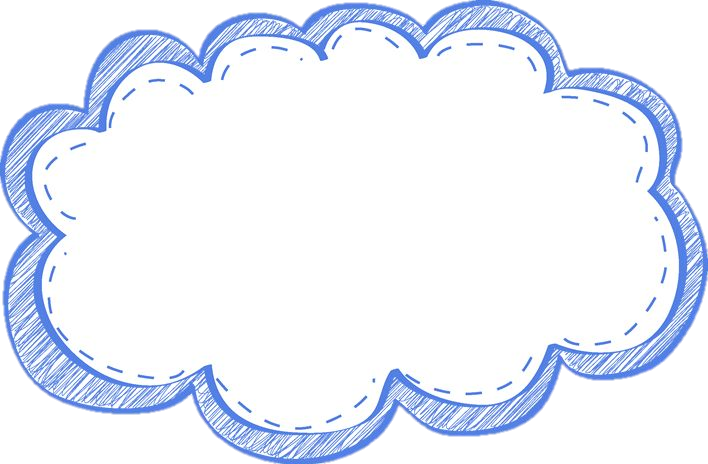 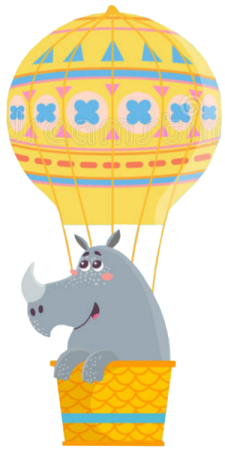 BAY LÊN NÀO
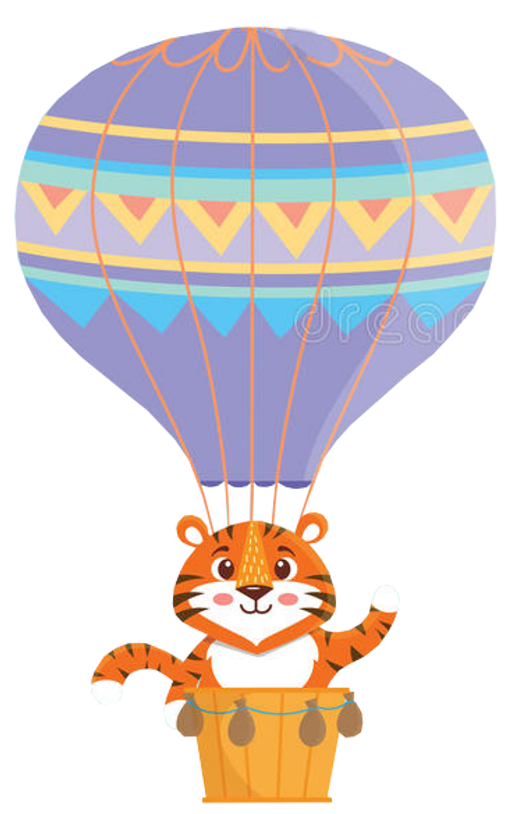 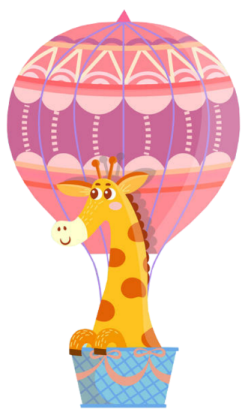 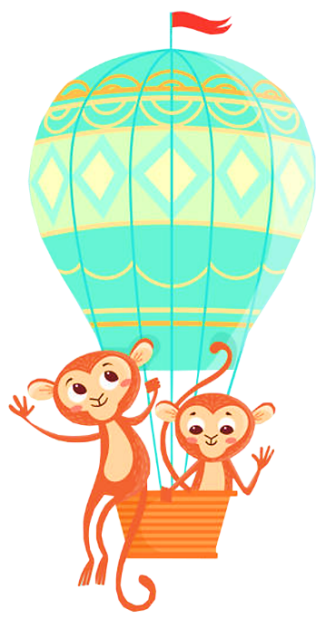 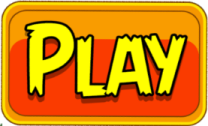 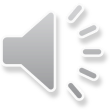 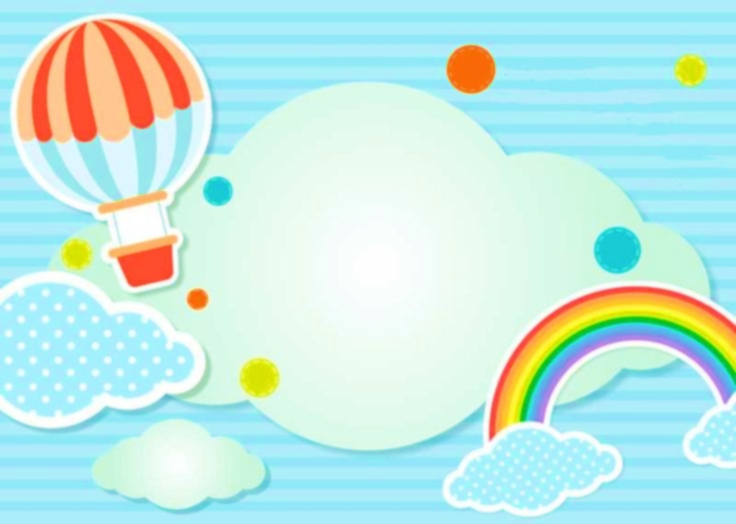 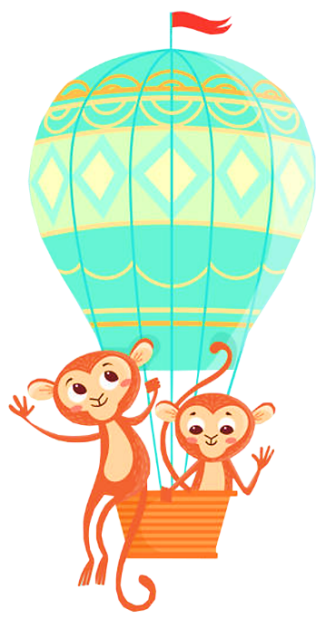 Con giúp các con vật thực hiện ước mơ bay lên bầu trời cao bằng cách đọc đúng tất cả các âm, tiếng, từ.
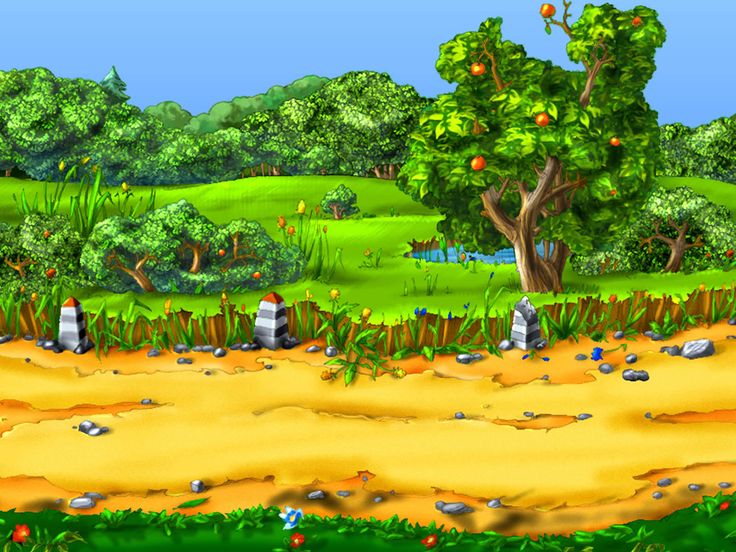 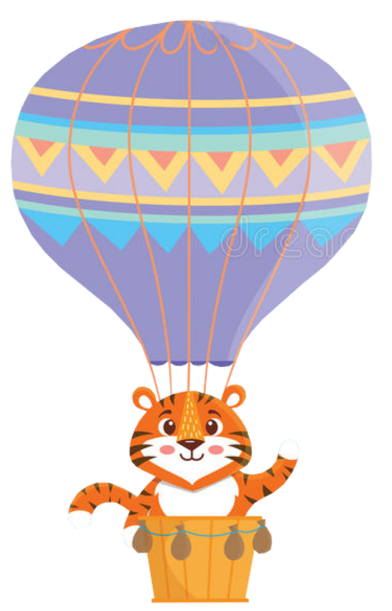 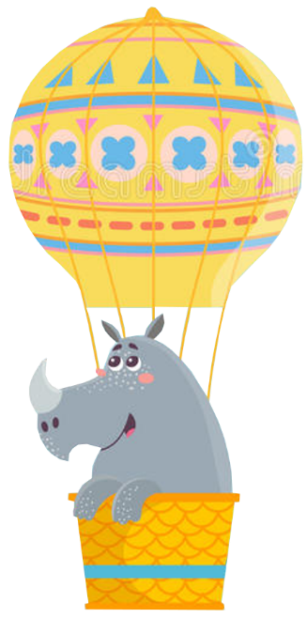 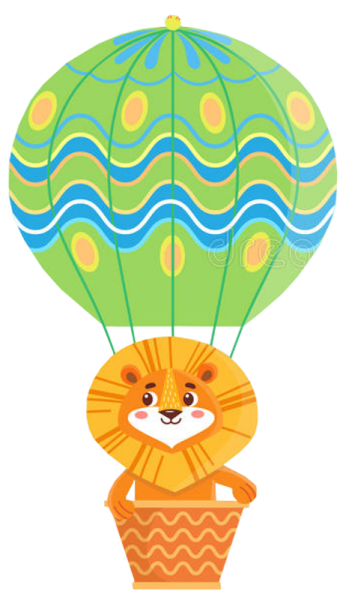 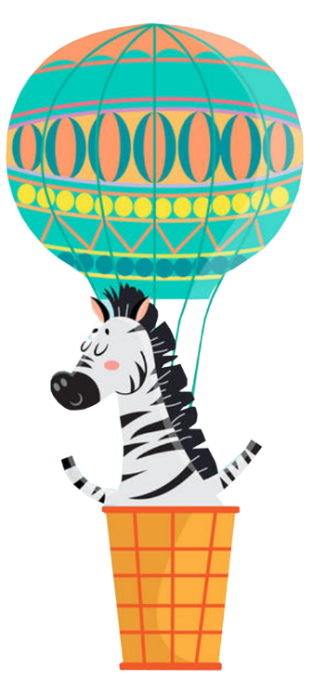 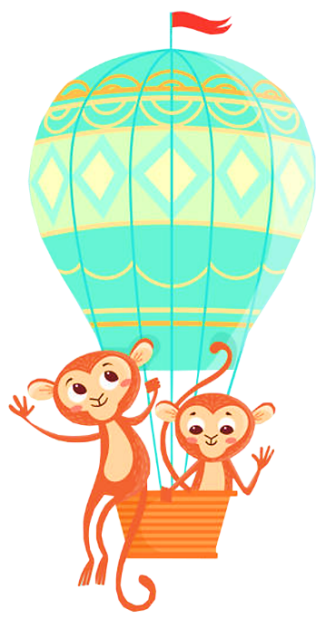 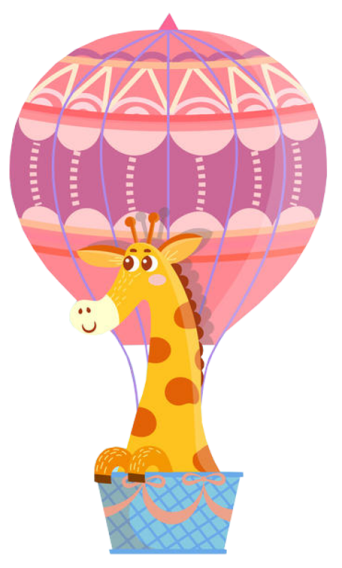 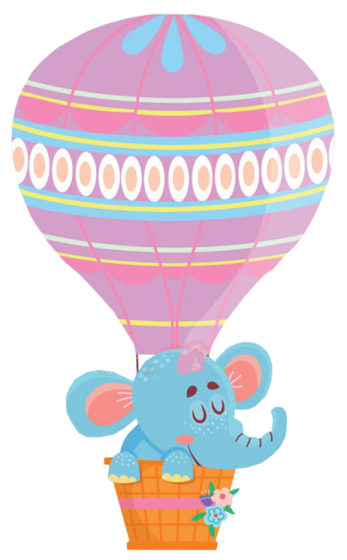 nghệ
nhỏ
nh
ngh
mẹ
m
nghỉ hè
Bài 21: R r, S s
S s
R r
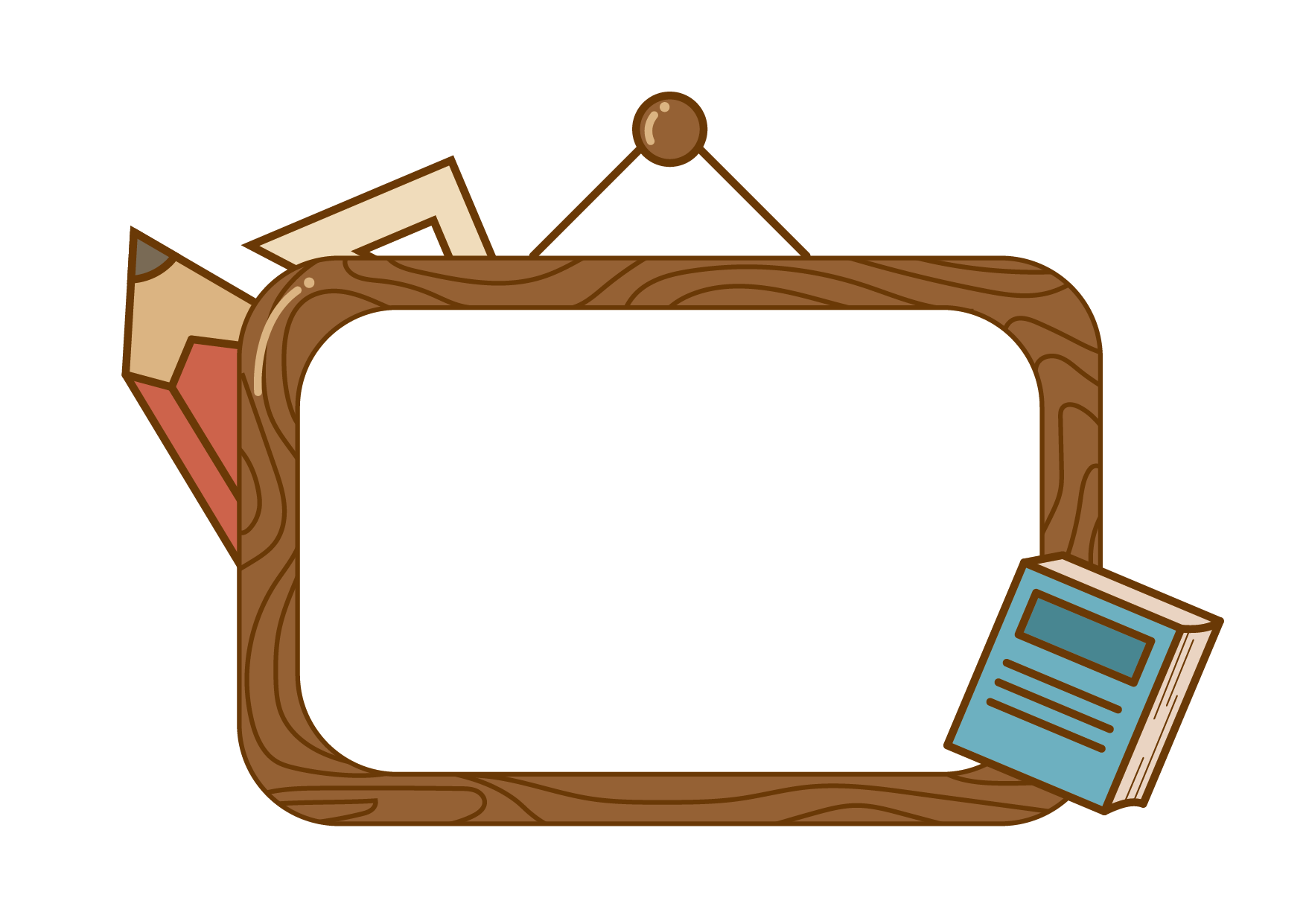 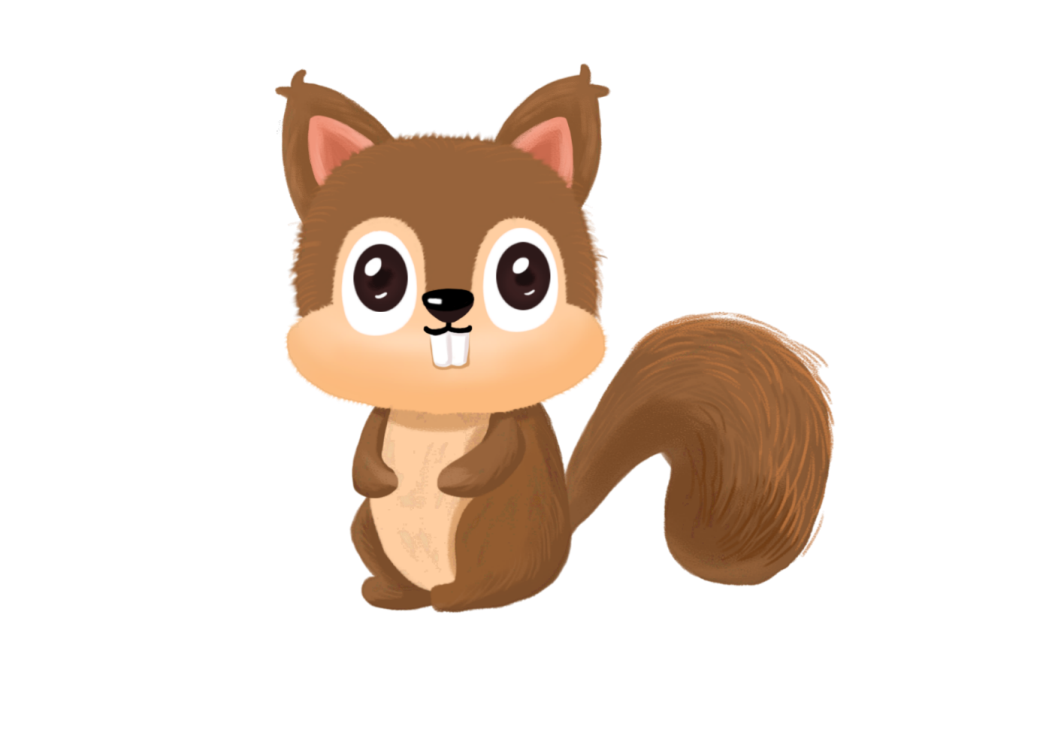 Nhận biết
Bầy sẻ non ríu ra ríu rít bên mẹ
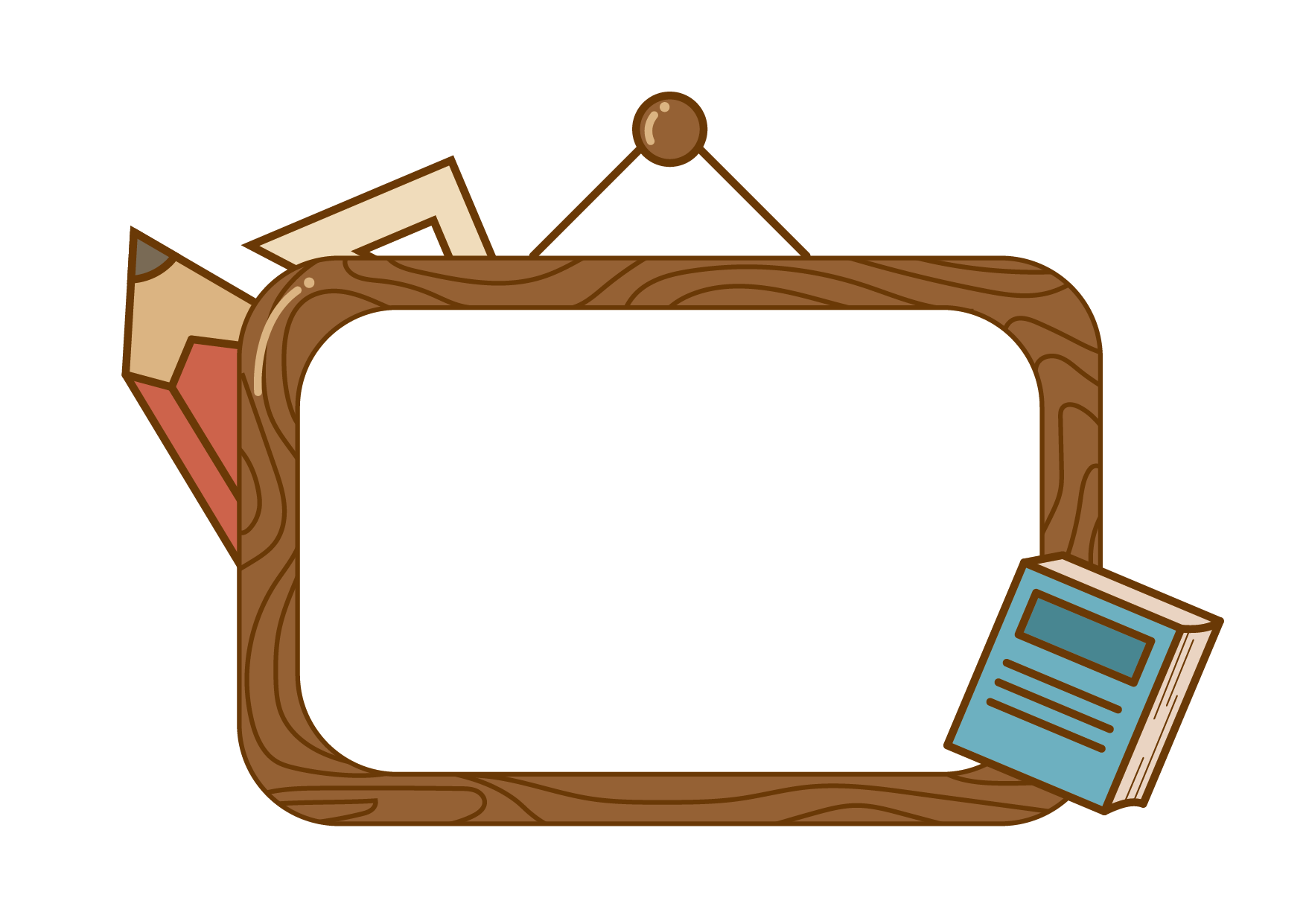 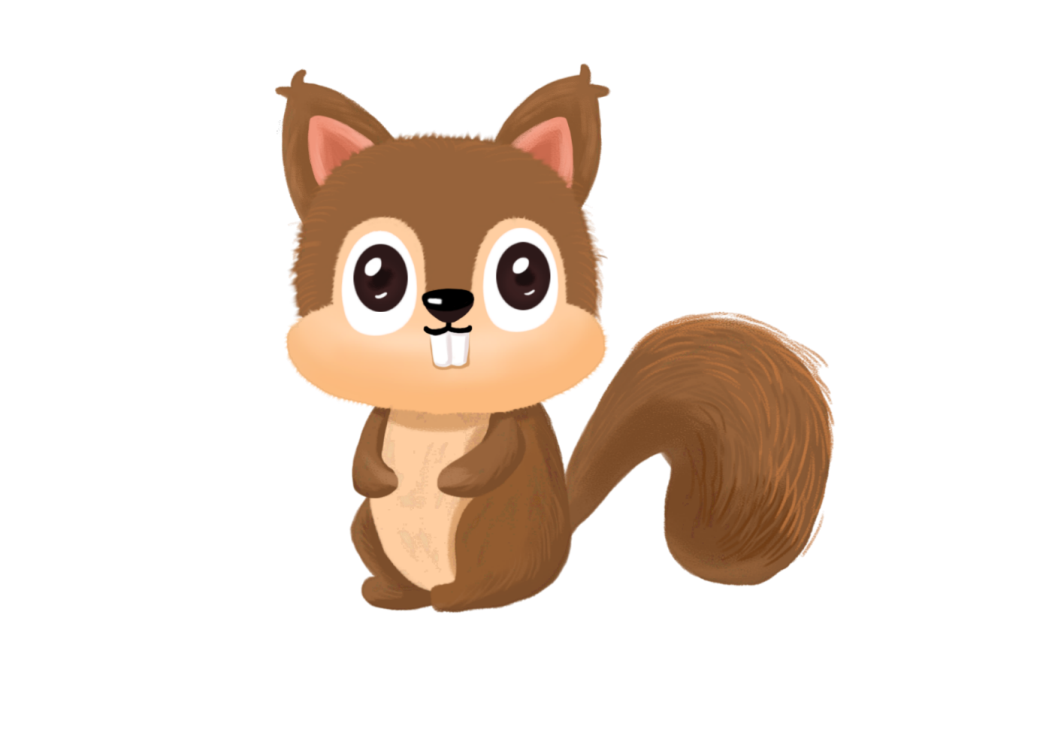 Đọc
r
s
r
a
s
e
sẻ
ra
rạ    rế     rổ
sả    sẽ    sò
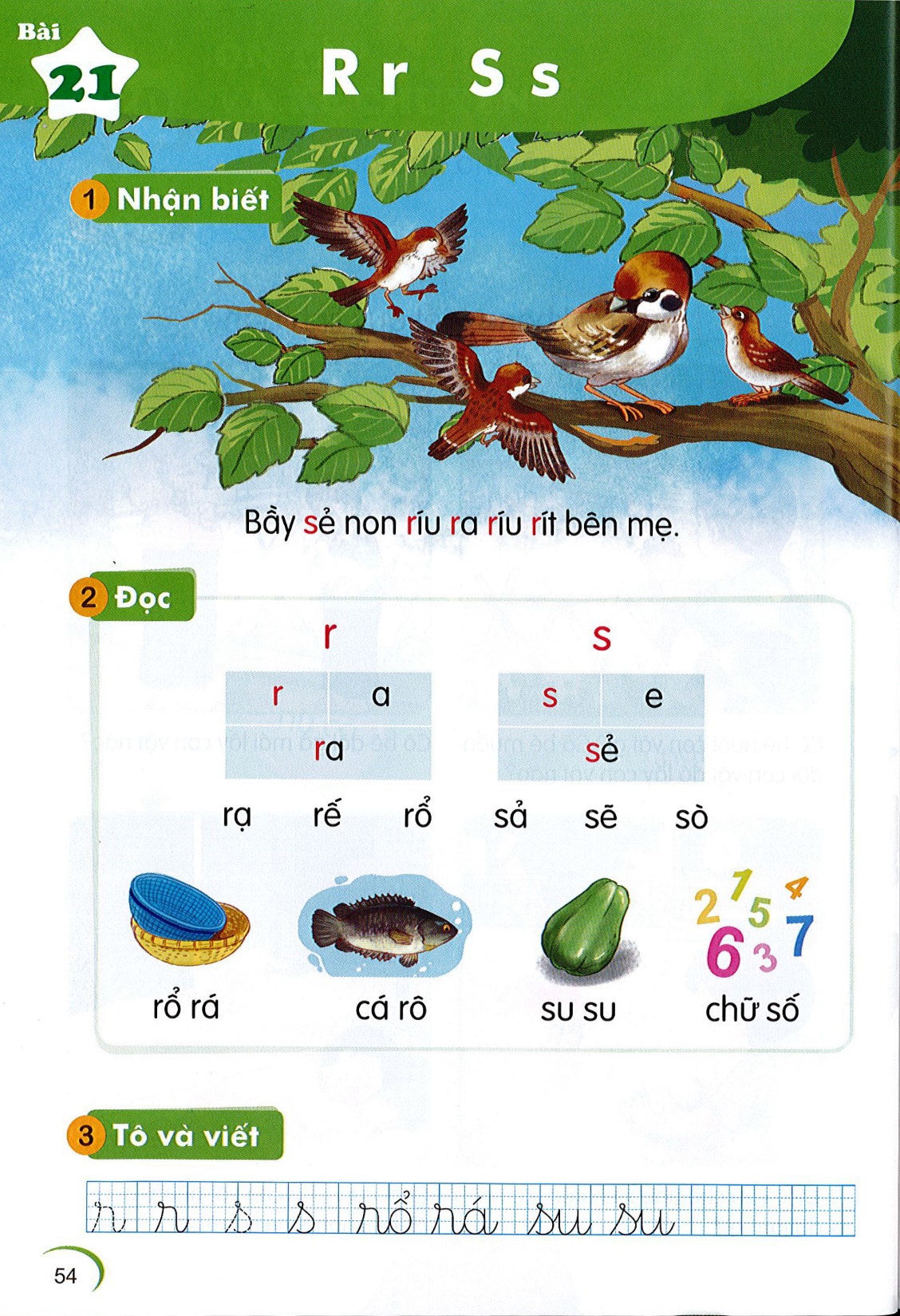 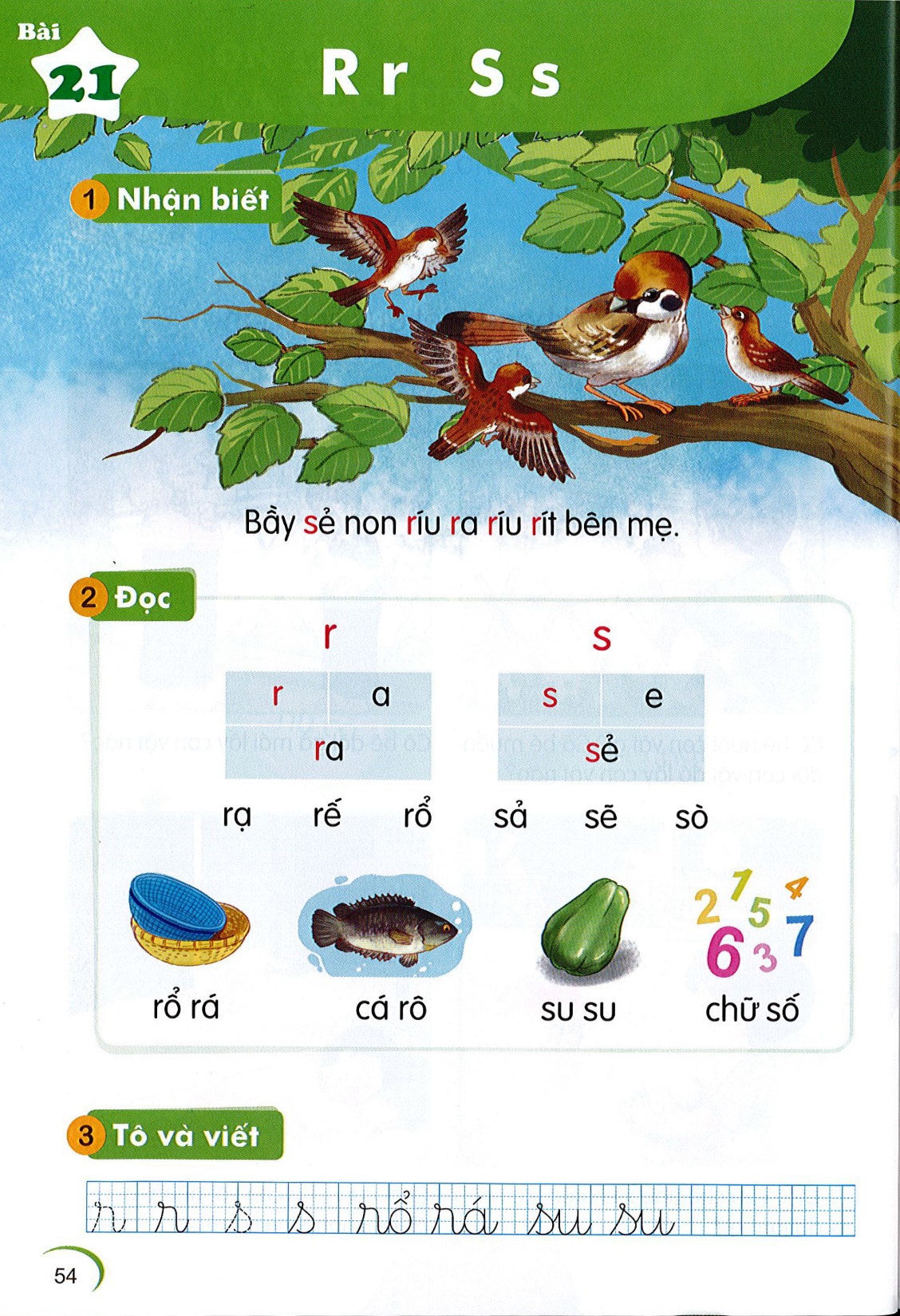 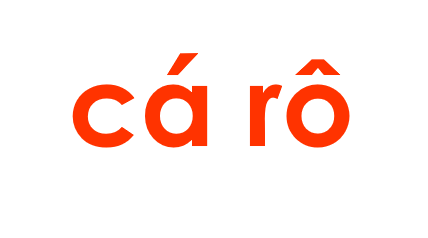 rổ rá
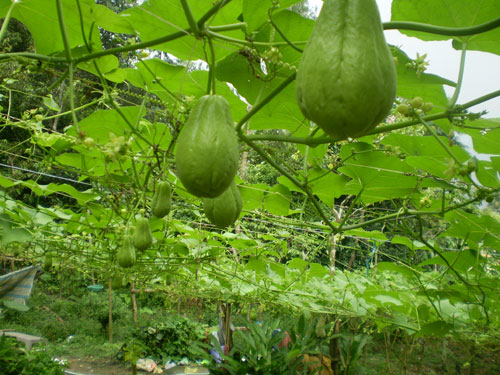 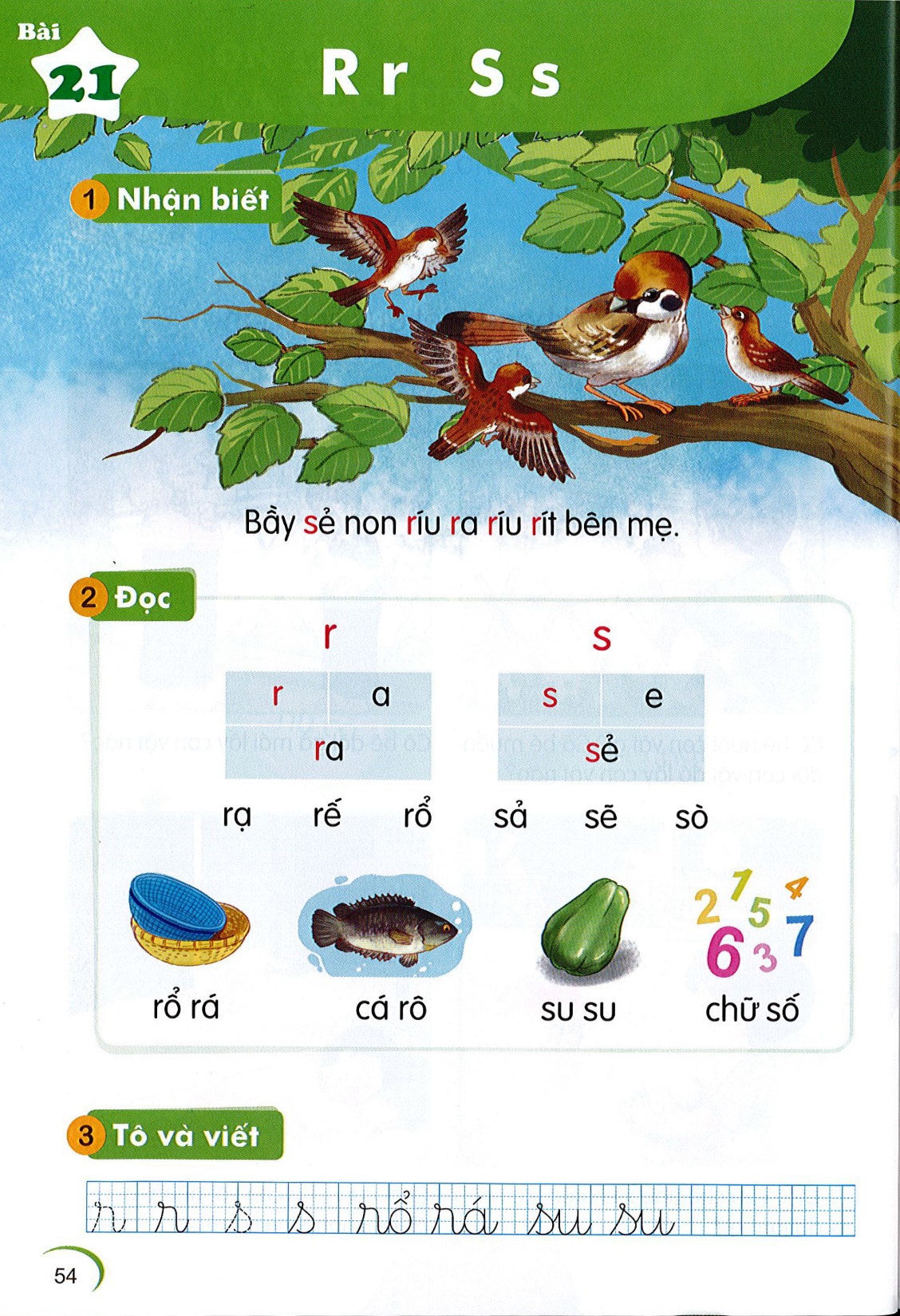 su su
chữ số
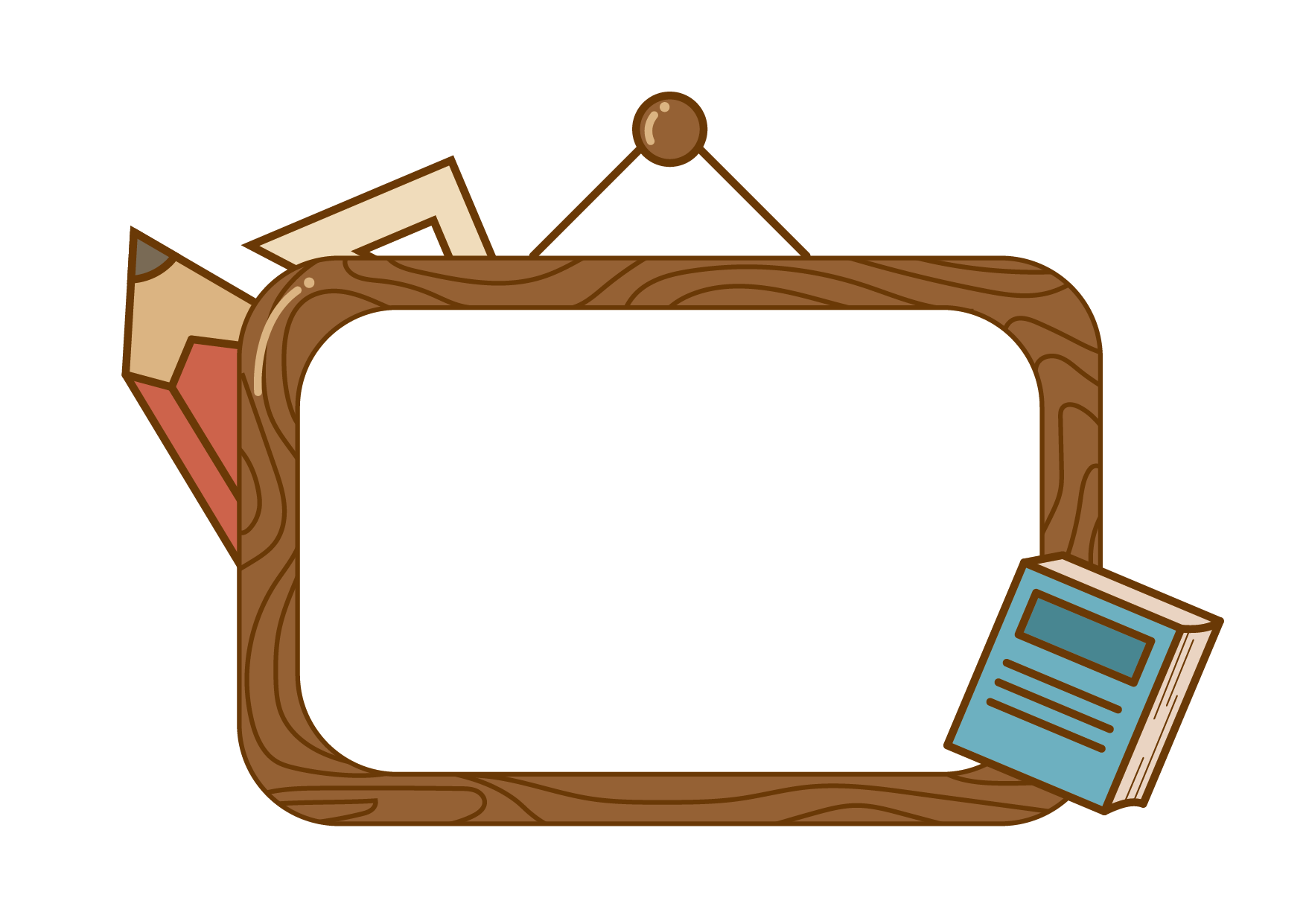 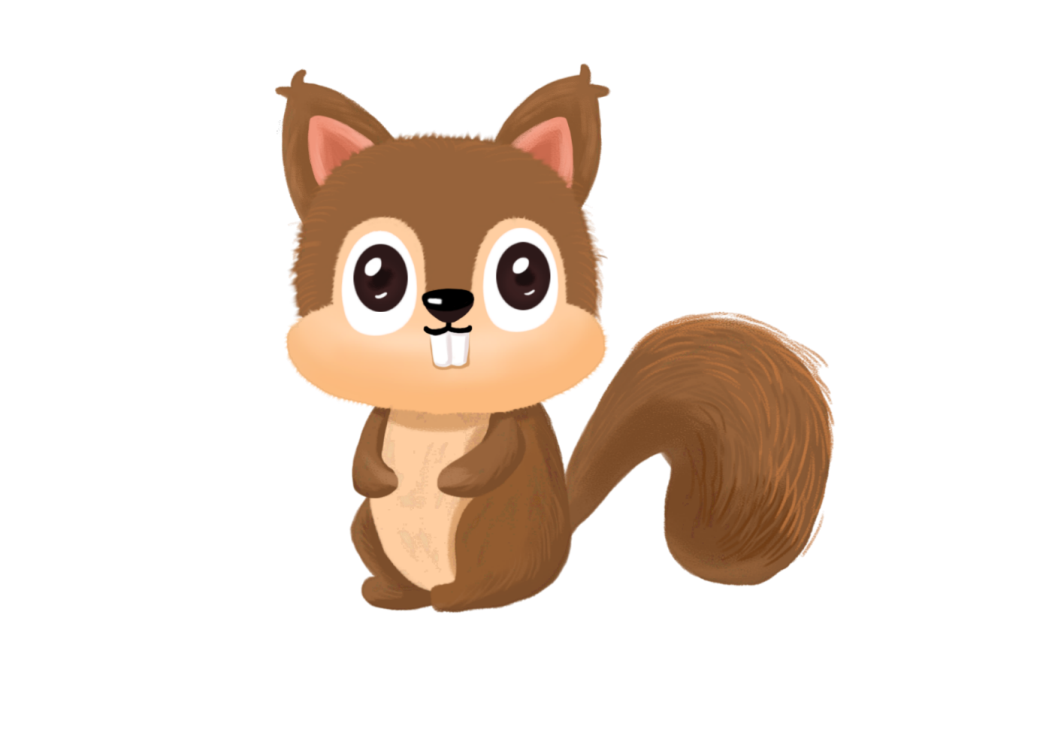 Tô và viết
Trò chơi:    Nhìn tranh - đoán chữ
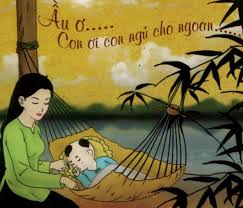 mẹ ru bé
Trò chơi:    Nhìn tranh - đoán chữ
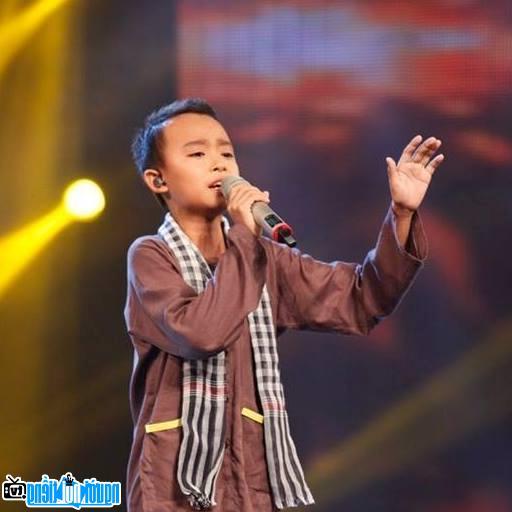 ca sĩ
Trò chơi:    Nhìn tranh - đoán chữ
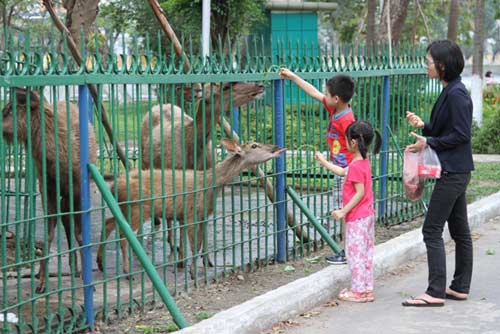 sở thú
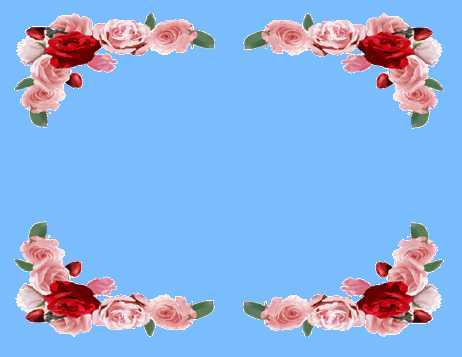 Củng cố
Vừa rồi các con học âm gì?